CSc 110, Spring 2017
Lecture 29: Sets and Dictionaries
Adapted from slides by Marty Stepp and Stuart Reges
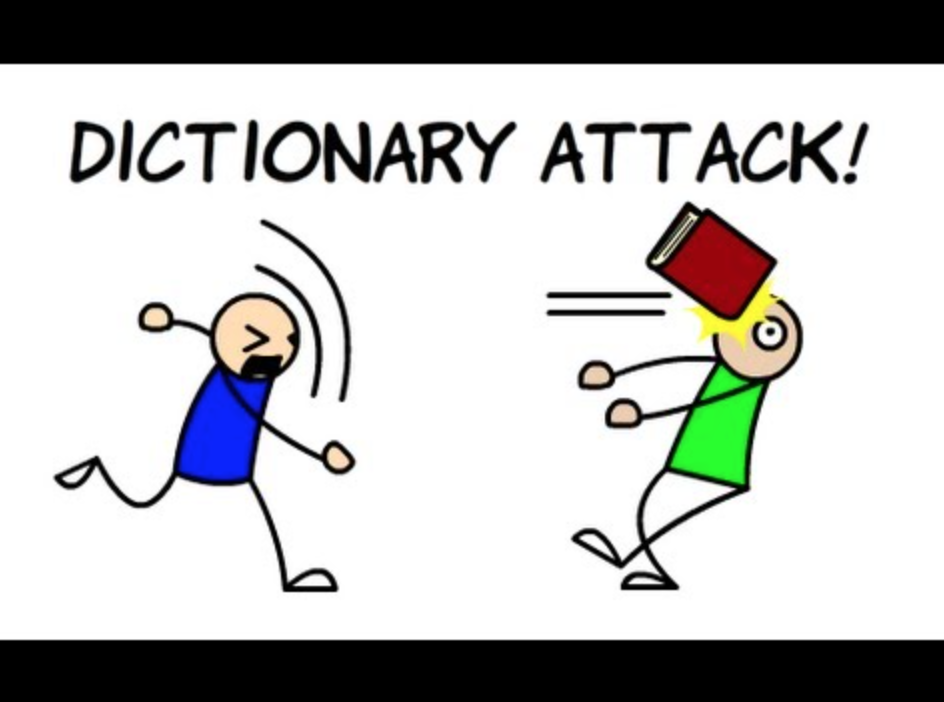 Exercise
Write a program that counts the number of unique words in a large text file (say, Moby Dick or the King James Bible).

Store the words in a structure and report the # of unique words.
Once you've created this structure, allow the user to search it to see whether various words appear in the text file.

What structure is appropriate for this problem? List? Tuple?
2
Unique Words
# outputs the number unique words in a file 
def main():
    all_words = file_to_words("mobydick.txt")
    print("unique word count " + str(len(all_words)))

# creates and returns a set containing all of the words from the
# file with the passed in name stripped of punctuation. 
def file_to_words(file_name):
    file = open(file_name)
    words = file.read()
    # get rid of punctuation
    words = words.replace(",", "")
    words = words.replace(".", "")
    words = words.replace("!", "")
    words = words.split()
    s = set()
    for word in words:
        s.add(word.lower())
    return s   
main()
3
Exercise
Write a program to count the number of occurrences of each unique word in a large text file (e.g. Moby Dick ).

Allow the user to type a word and report how many times that word appeared in the book.
Report all words that appeared in the book at least 500 times.

What structure is appropriate for this problem?
4
Dictionaries
dictionary: Holds a collection of zero or more key/value pairs
a.k.a. "map", "associative array", "hash"

basic dictionary operations:
Add a mapping from a key to a value.
Retrieve a value mapped to a key.
Remove a given key and itsmapped value.
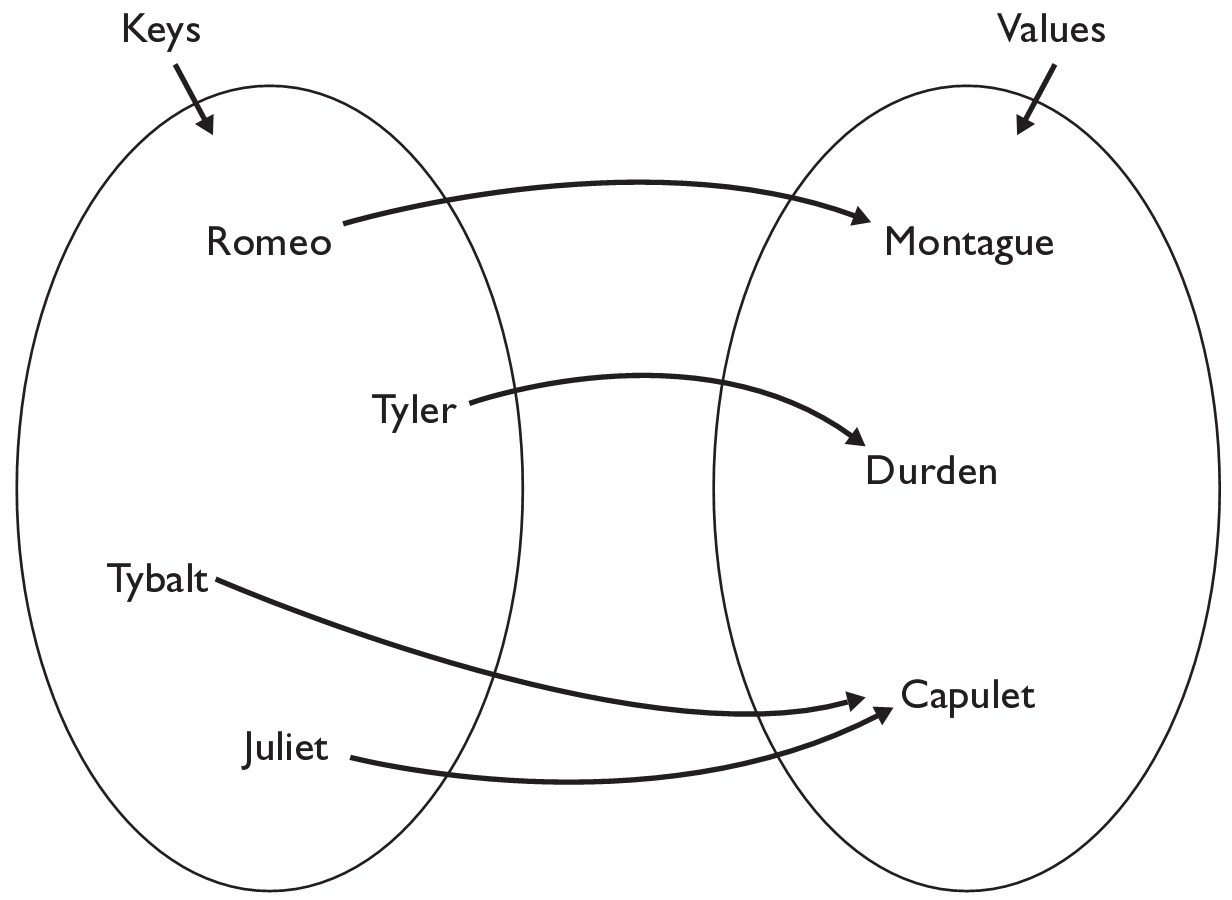 5
Creating dictionaries
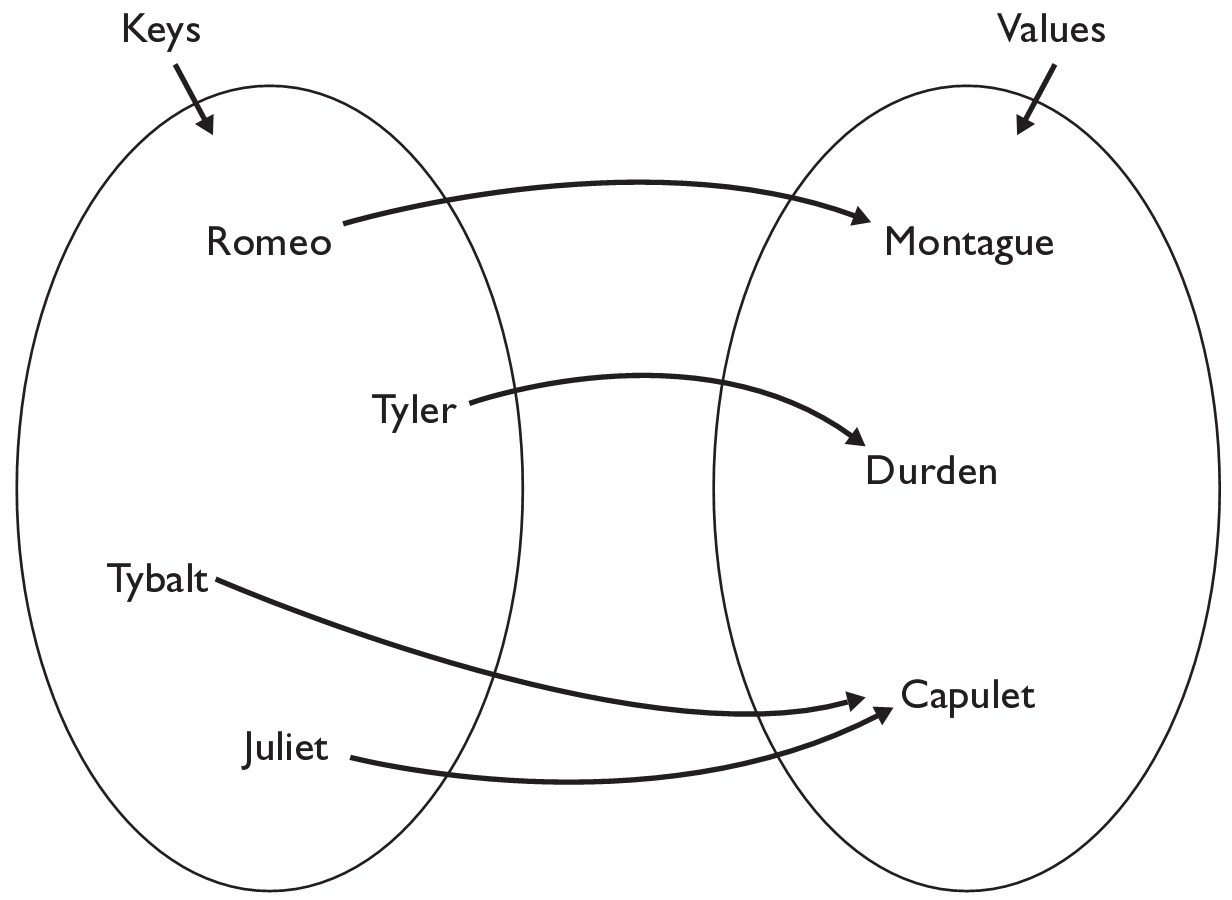 Creating a dictionary
 {key : value, …, keyn : valuen}

     names =  {"Romeo" : "Montague",
               "Tyler"  : "Durden",
               "Tybalt" : "Capulet",
               "Juliet" : "Capulet" }

dictionary[key] = value
     adds a mapping from the given key to the given value;     if the key already exists, replaces its value with the given one

Accessing values:

dictionary[key]
     retuns the value mapped to the given key (error if key not found)

   names["Juliet"]  produces "Capulet"
6
Using dictionaries
A dictionary allows you to get from one half of a pair to the other.
Associates one piece of information for every key.




Using the key as an index produces the related value:
	Allows us to ask: What is Suzy's phone number?
#        key        value
 phones["Suzy"] = "206-685-2181"
Dictionary
phones["Suzy"]
Dictionary
"206-685-2181"
7
15
"R"
"L"
3
"I"
16
keys
values
Lists must be indexed by integers

count digits: 22092310907



Dictionaries can be indexed by integers, strings, tuples and more
		
 # (R)oosevelt, (L)andon, (I)ndependent
count votes:	"RLLLLLLRRRRRLLLLLLRLRRIRLRRIRLLRIRR"
8
Checking for a key with the in operator
The in operator returns True if the dictionary contains the specified key and False otherwise.

  
>>> ages = {}
>>> ages["Joe"] = 10
>>> ages
{'Joe': 10}
>>> "Joe" in ages
True
>>> "Tom" in ages
False
9
Looping through dictionaries
The for loop can be used to loop through the keys in a dictionary

ages = {}
ages["Merlin"] = 4
ages["Chester"] = 2
ages["Percival"] = 12
for name in ages:
    print(name, ages[name])


Output:

Merlin 4
Chester 2
Percival 12
10
Example
Write a function count_chars that takes a string and returns a dictionary of the counts of all characters in the string. 


 

Using a dictionary:

     The keys will be the characters

     The values will be the counts.
11
Example
Write a function count_chars that takes a string and returns a dictionary of the counts of all characters in the string. 


 
Using  the name counts for the dictionary, to update the count,
we use the following:

     counts[c] = counts[c] + 1

 What happens the first time we encounter a new character c?

 Must check first to see if it's there.
12
Dictionary methods
You can also use len(), etc.
13
items, keys and values
The items method  can be used to loop through all the key/value pairs in a dictionary

ages = {}
ages["Merlin"] = 4
ages["Chester"] = 2
ages["Percival"] = 12
for tup in ages.items():                
    print(tup[0] + " -> " + str(tup[1]))

values function returns all values in the dictionary
no easy way to get from a value to its associated key(s)
keys function returns all keys in the dictionary
14